ЯРОВИЙ ЯЧМІНЬ ЯК БІОІНДИКАТОР ВИЗНАЧЕННЯ ЯКОСТІ ВОДИ
Презентація учениці 10 класу
Чкалівської ЗОШ I-IIIступенів,
Новотроїцького району,
Херсонської області
Смертюк Ольги
Педагогічний керівник:
Ушакова Л.В.,
вчитель біології і хімії,
спеціаліст вищої категорії, старший вчитель
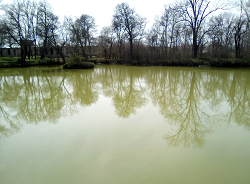 Село Чкалове розташоване на півдні Новотроїцького району Херсонської області. Наше село засноване в 1836 році під назвою Дорнбург. На території садиби був зведений Фальц-Фейном розкішний триповерховий будинок, парк, водоймище. Останні збереглися до нашого часу, але, на жаль не у початковому вигляді.
У садибі Дорнбурга був закладений Фальц-Фейном парк ще до революції. У центрі – став, а круг нього – лісок з різноманітних порід дерев. Тут і дуби, і клени, й осока… Посеред ставу два острівці: один – великий, другий – менший. До них можна дістатися лише на човні.  Таких ставків у садибі було 8, а залишився – один.
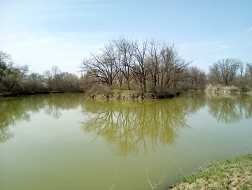 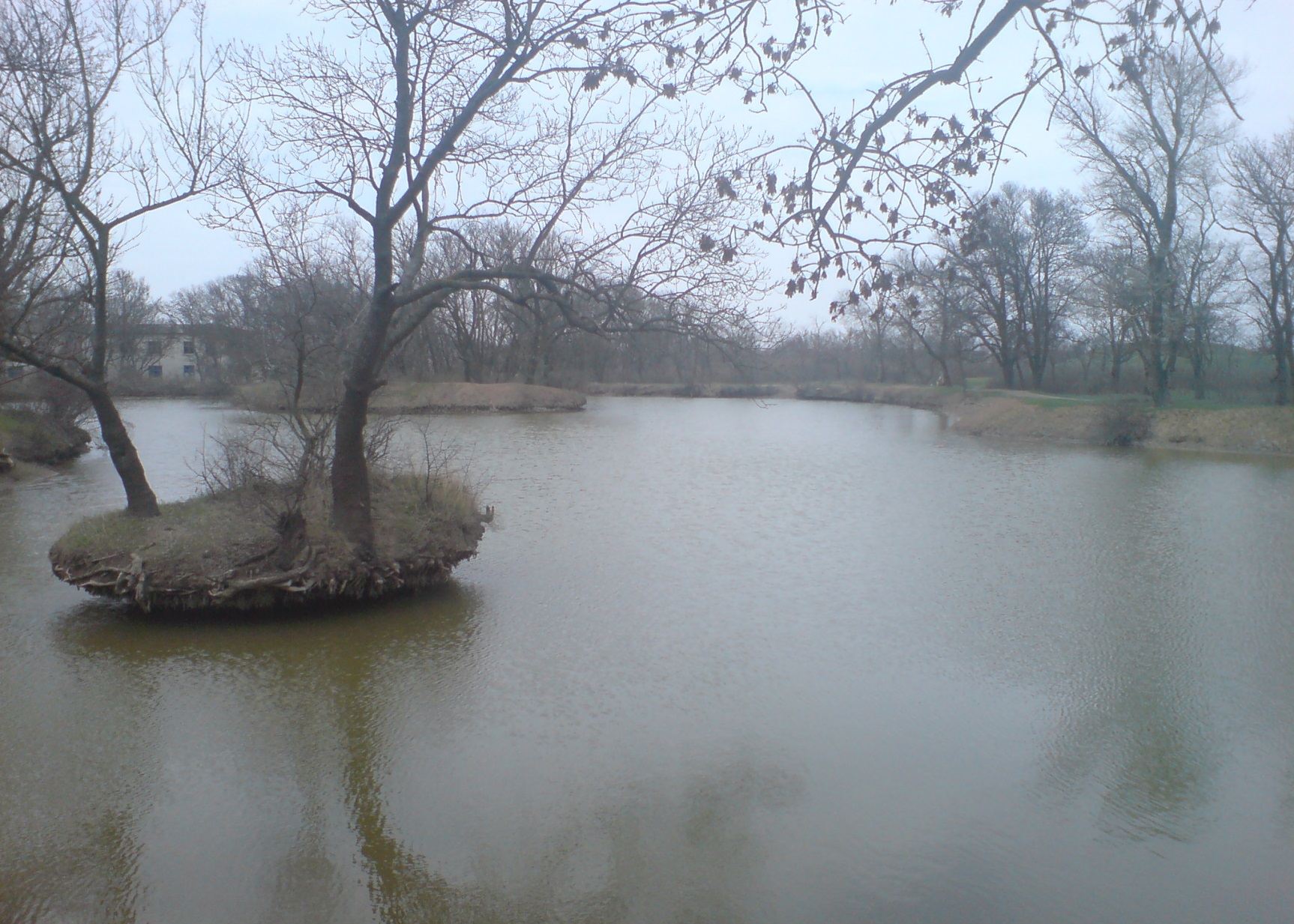 Стан ставків на сьогодні – це екологічна проблема. Ставки засмічені, або без води. Хоча один ставок біля лікарні і поповнюється водою, але територія навколо нього перетворюється на чагарники із залишками сміття.
Актуальність теми:
Вода – основа життя організмів. Від якості води залежить цілий комплекс біохімічних процесів в живому організмі, його життєдіяльність і навіть життя. На планеті Земля майже немає абсолютно чистої води, особливо, коли розглядати стан поверхневих вод. Водні ресурси забезпечують існування людей, тваринного та рослинного світу і є обмеженими й уразливими природними об’єктами
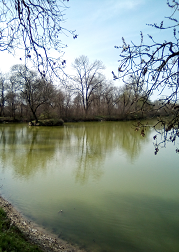 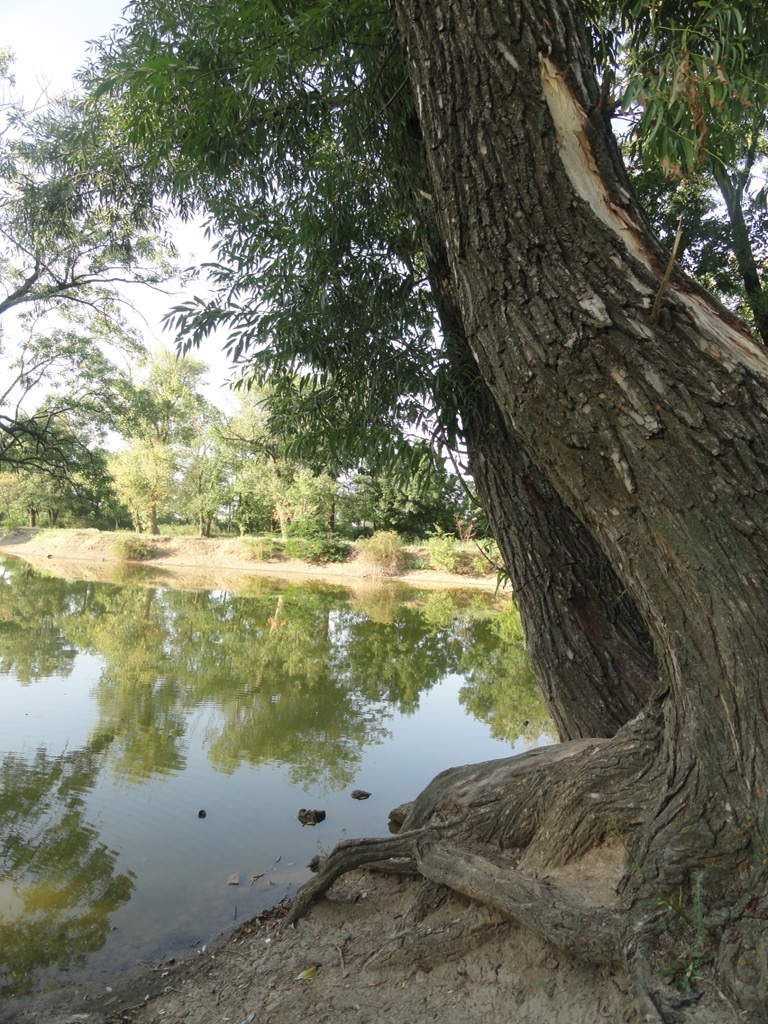 КЛАСИ ЯКОСТІ ВОДИ В УКРАЇНІ
Дуже чиста
   вода
Дуже брудна
 вода
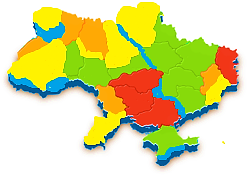 Брудна
 вода
Забруднена
 вода
Чиста вода
Мета дослідження: провести оцінку забруднення ставка села Чкалове.   Обє’ктом нашого дослідження була вода в цілому, а предметом вода  з ставка.
Вода у нашому ставку III класу  якості . До третього класу відносяться води, які знаходяться під значним антропогенним впливом, рівень якого близький до межі стійкості екосистем. У таких водах значно збільшений вміст біогенних елементів. Наслідком цього є виникнення такого явища, як «цвітіння» води за рахунок масового розвитку мікроскопічних водоростей, насамперед, синьо-зелених. Загальна чисельність видів рослин та тварин зменшується, але збільшується кількість видів, які витримують забруднення водного середовища.
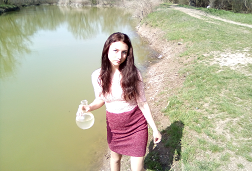 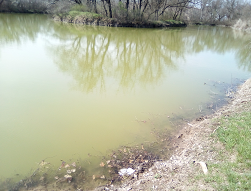 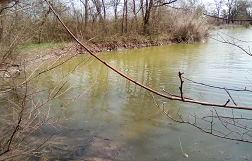 Водорості - дуже чутливі до змін екологічних умов група організмів, деякі види викликають цвітіння води це часто спостерігається восени. Цвітіння часто спостерігається у нас в ставках, каналах та великих річках. Найчастіше цвітіння води викликають синьо-зелені водорості -Microcystis aeruginosa, Aphanisomenjn flos-aguae. Обидва види можна, побачити навіть неозброєним оком, тому що вони розвиваються у колоніях. Масовий розвиток цих видів призводить до загибелі риби, оскільки більшість синьо-зелених водоростей під час масового розвитку виділяють багато токсинів, під час розкладу великої маси водоростей у воді значно зменшується вміст кисню.
.
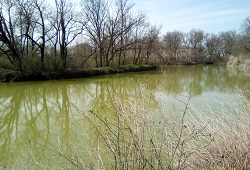 Домінуванню синьозелених водоростей сприяють багато факторів. Зменшення протоковості й водообміну, уповільнення швидкості течії ставка, накопичення біогенних елементів та органічних сполук  пониження рівня кисневого насичення води та нарастання відновленості середовища у придонних шарах через заїлення, а також високий коефіцієнт розмноження водоростей Посилення антропогенного та рекреаційного навантаження на ставок в подальшому може привести до перебудови прісноводної екосистеми, загибелі чутливих до забруднення гідробіонтів і рослин.
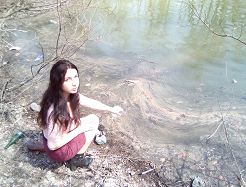 Я вирішила дослідити якість води  із ставка пророщуванням насіння ячменю. Рослини потребують води та розчинених в ній сполук для своєї життєдіяльності, і їхній розвиток залежить від якості води. Насіння ярового ячменю пророщувала і поливала   водою з різних джерел (водопровідна, ставкова,дистильована).   Через кожні 5 днів порівнювала (висоту рослин, зовнішній вигляд,  тривалість вегетації ). Чим якісніша вода, тим вищі перераховані показники.
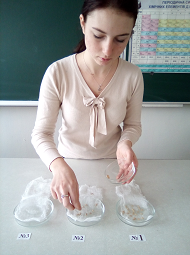 Хід виконання: в чашки Петрі висівається на фільтрувальний папір в 4 шари по 25 насінин  ячменю. Поливаю рослини однаковою кількістю води різної якості. Тобто всі умови зрівнюються, відмінною є лише вода з різних джерел. Стан рослин визначаю по: зовнішньому вигляду рослин. Висоту рослин визначаю лінійкою з точністю до десятих, в сантиметрах.
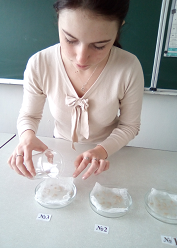 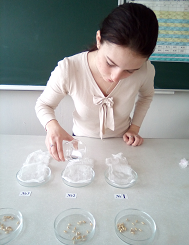 Аналіз результатів досліджень
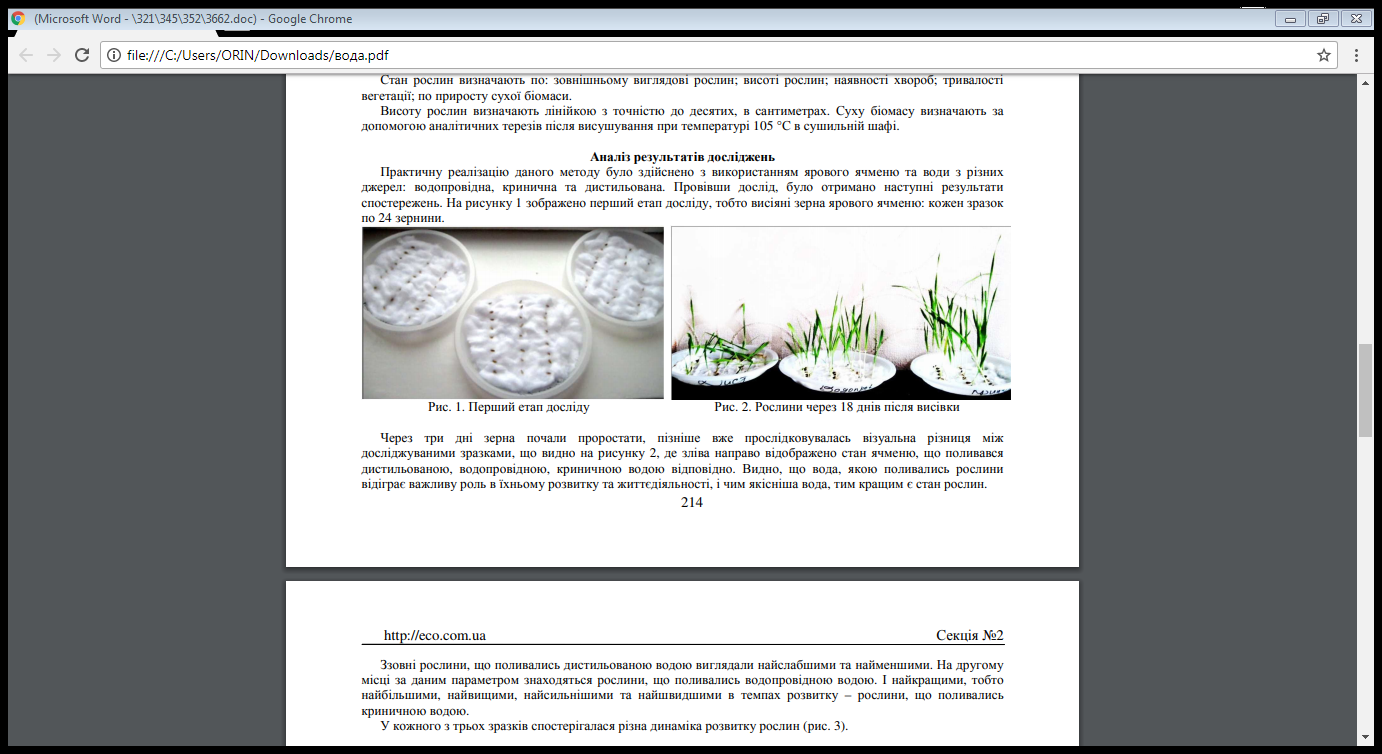 ДИСТИЛЬОВАНА

СТАВКОВА

ВОДОПРОВІДНА
Через три дні зерна почали проростати, пізніше вже прослідковувалась візуальна різниця між досліджуваними зразками, що поливався дистильованою, водопровідною,  ставковою водою.
Як бачимо, найвищими є показники тих рослин, що поливались водопровідною водою. Це свідчить про те, ця вода - найякісніша. Також, в свою чергу, можна зробити висновок, що ставкова вода знаходиться не в найгіршому стані. Рослини, що поливались дистильованою водою мають найгірші показники. Це зумовлено тим, що ця вода є очищеною і не містить потрібних для живого об’єкта поживних речовин. Дистильована вода – «мертва», і результати досліду є цьому підтвердженням.
З графіка видно, що рослини, які поливались дистильованою водою розвивались повільніше, їхнє проростання затримувалось і тривалість вегетації була найменшою. Найкраще почали проростати зерна, що поливались  водопровідною  водою, наприклад на третій день після висівки кількість таких зерен в  водопровідній  воді становила – 6 , у ставковій – 2, в дистильованій – 0.
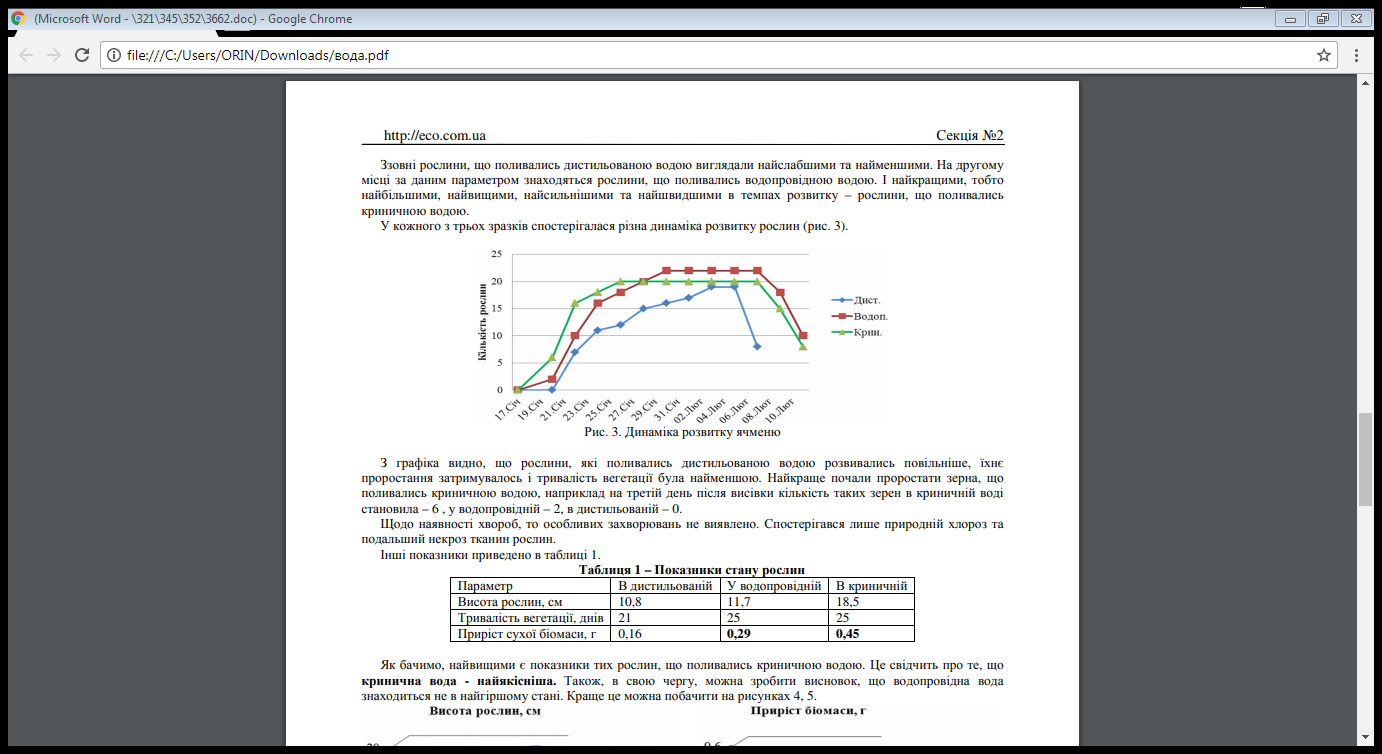 Таким чином, рослинні об’єкти, в даному випадку яровий ячмінь, є деяким індикатором, який показує, наскільки  вода з визначеного джерела є якісною
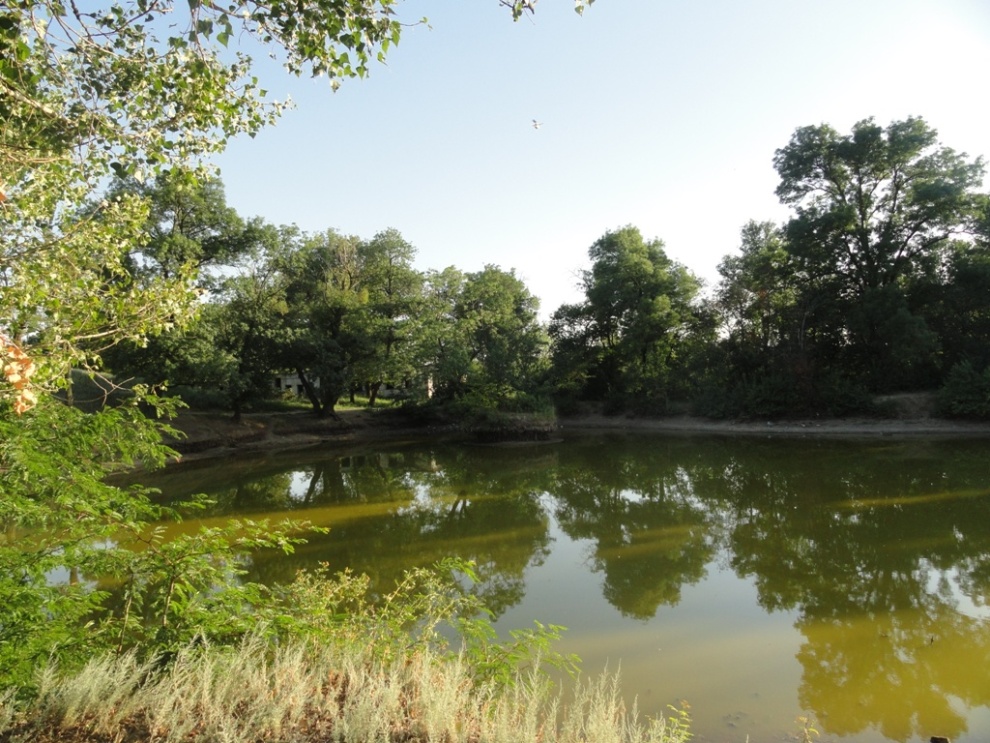 Висновки
Наші дослідження показали, що ставок забруднений шкідливими речовинами, які на нашу думку і є причиною загибелі цієї водойми.   
 Рекомендації.Я вважаю : необхідне прийняття заходів для збереження цієї унікальної та давньою за походженням системи ставків і збереження умов проживання його мешканців. Провести більш детальні дослідження води зі ставка з метою усунення проблеми.